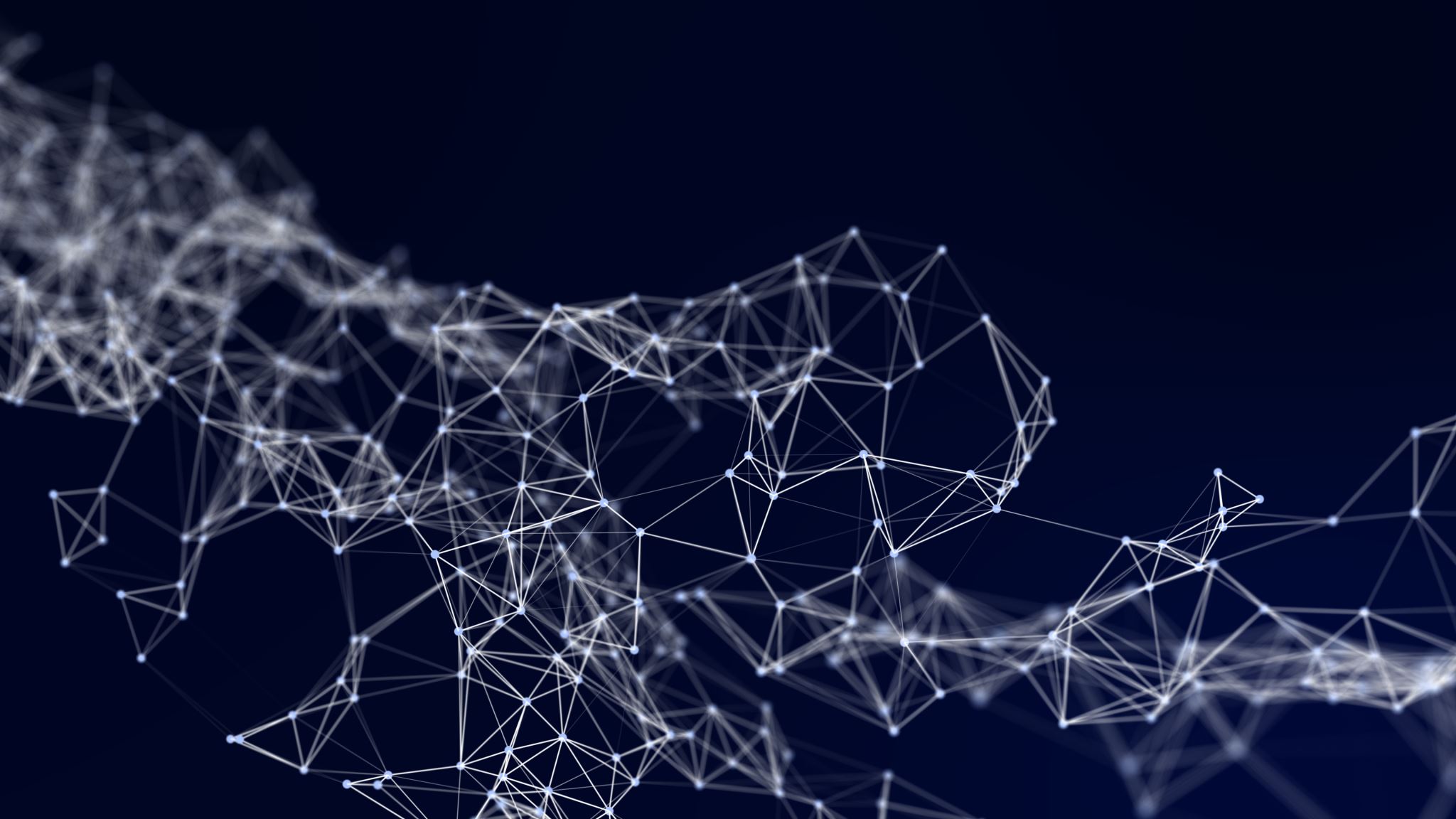 CIENCIAS 4° BÁSICO
Profesora Ana Tapia 
OA 16
Clase N° 1
14-06-2021
UNIDAD 2 “Los Fenómenos Sísmicos”
Objetivo:
- Conocer y ubicar  las capas de la Tierra.
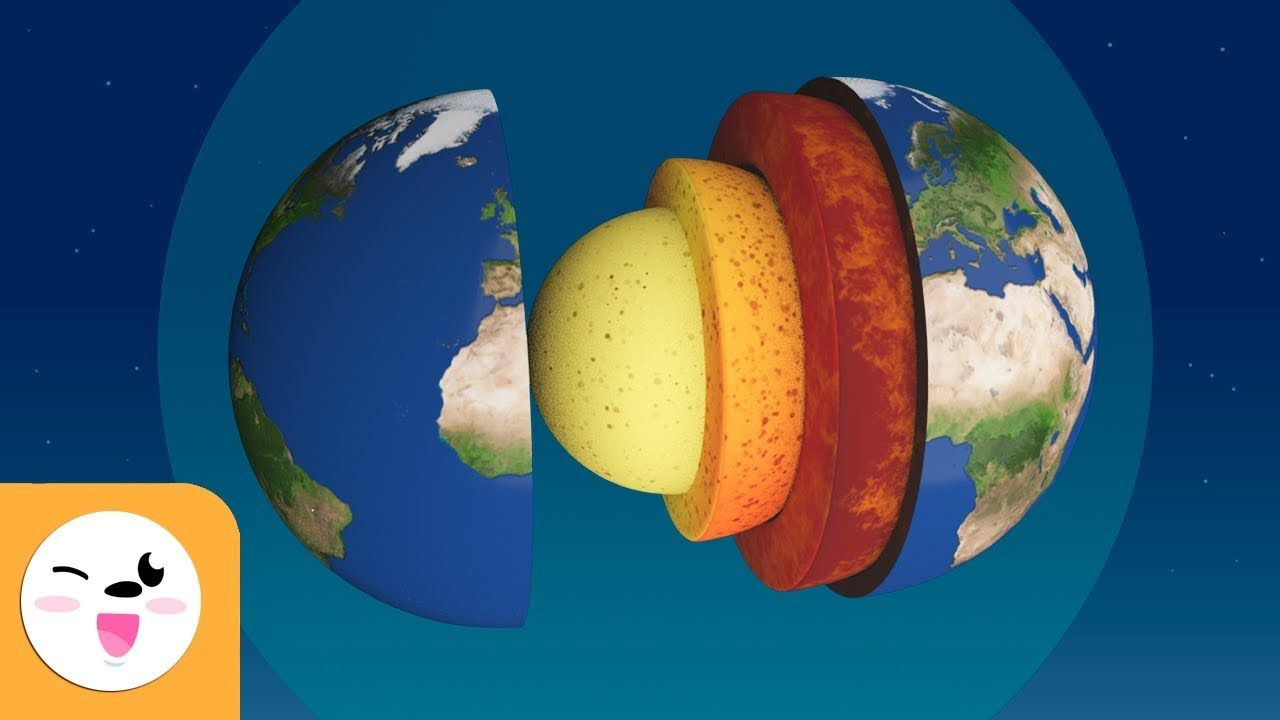 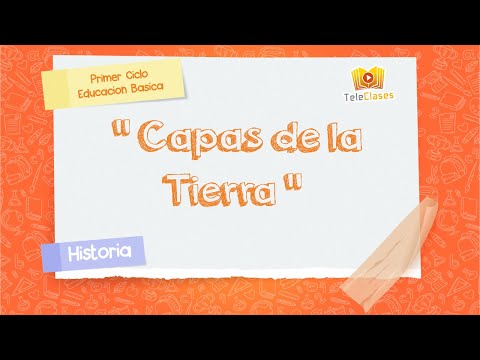 https://www.youtube.com/watch?v=HQrOhHXFxxI
antes de continuar ...
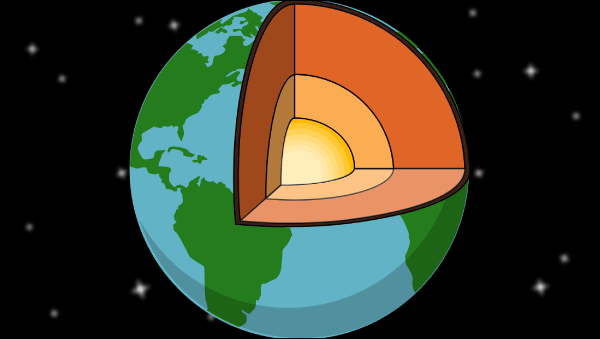 Capas de  La Tierra
Las Capas de la Tierra
La Tierra tiene capas y cada una de ellas tienen diversas características.
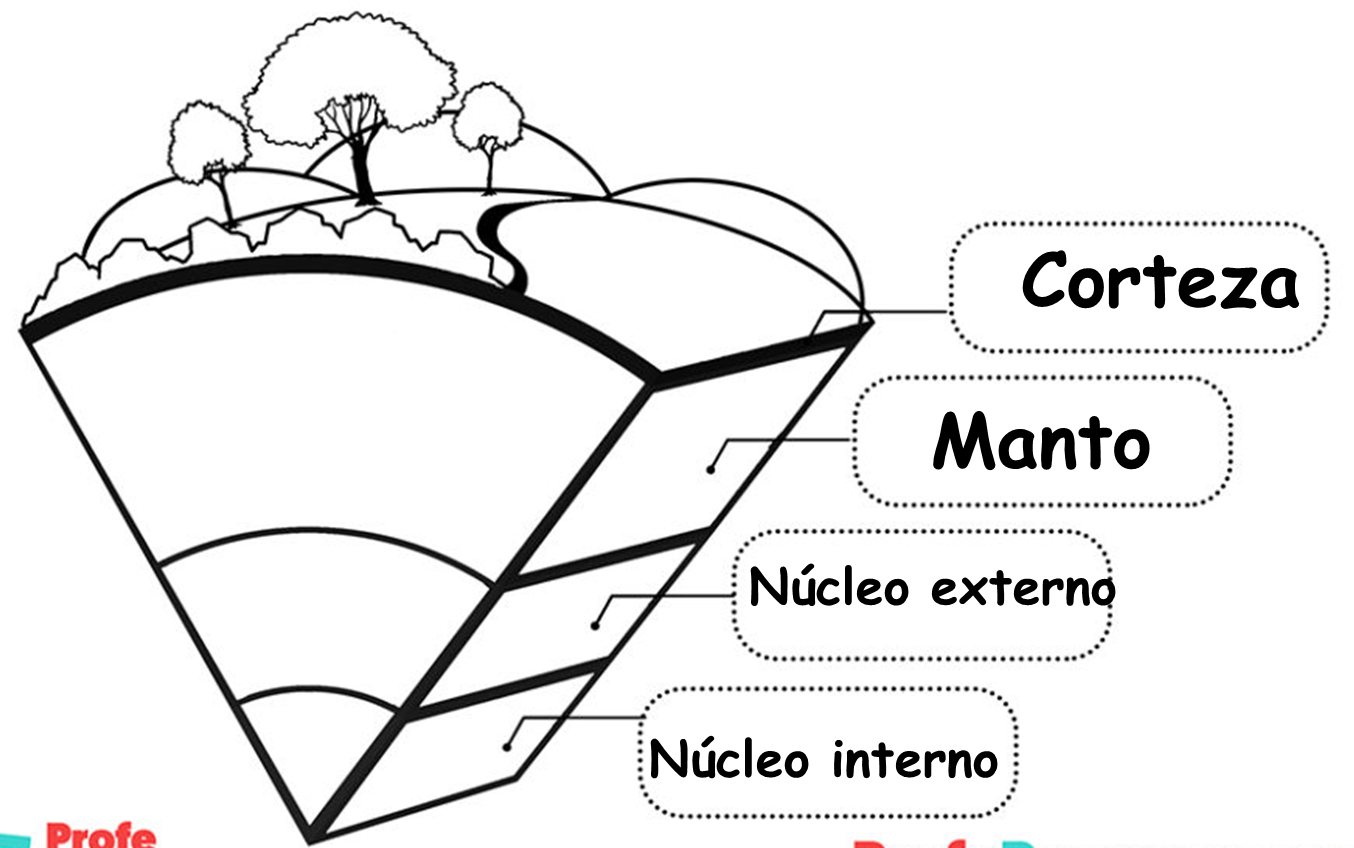 Las capas de la Tierra son las siguientes:
La corteza : corresponde a la capa externa y es sólida.
El manto : es la capa del medio, la de mayor espesor. Está compuesto por rocas sólidas que flotan en magma en estado líquido.
Magma :  roca fundida que se encuentra en el interior de la Tierra.
d)  El núcleo :  es la capa más interna; tiene una parte externa líquida y otra interna, que es sólida.
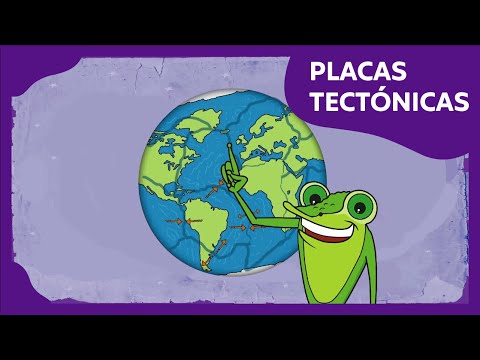 https://www.youtube.com/watch?v=_G0bGDB-MU4
La corteza y las placas tectónicas
¿Qué son las placas tectónicas?
Las placas tectónicas son grandes fragmentos de la corteza.
Nuestro país se encuentra entre dos placas. La placa de Nazca y la Sudamericana,
lo cual lo hace ser una país sísmico.
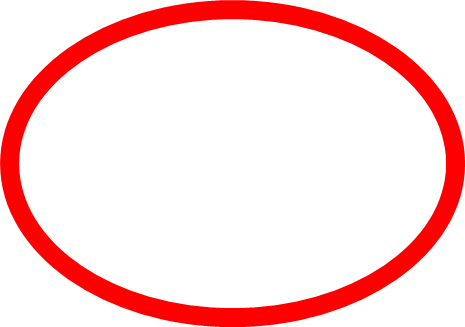 La corteza terrestre se divide en trece placas tectónicas principales. Sin embargo, hay una gran cantidad de placas de menor tamaño.